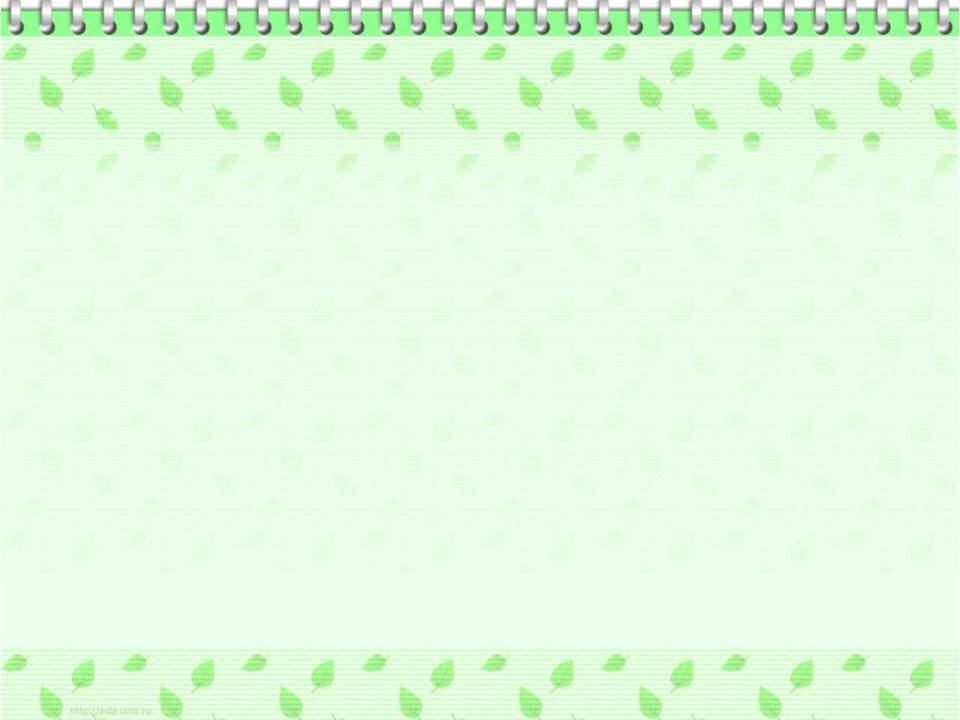 «МОЙ
             МАЛЕНЬКИЙ
                                    МИР»
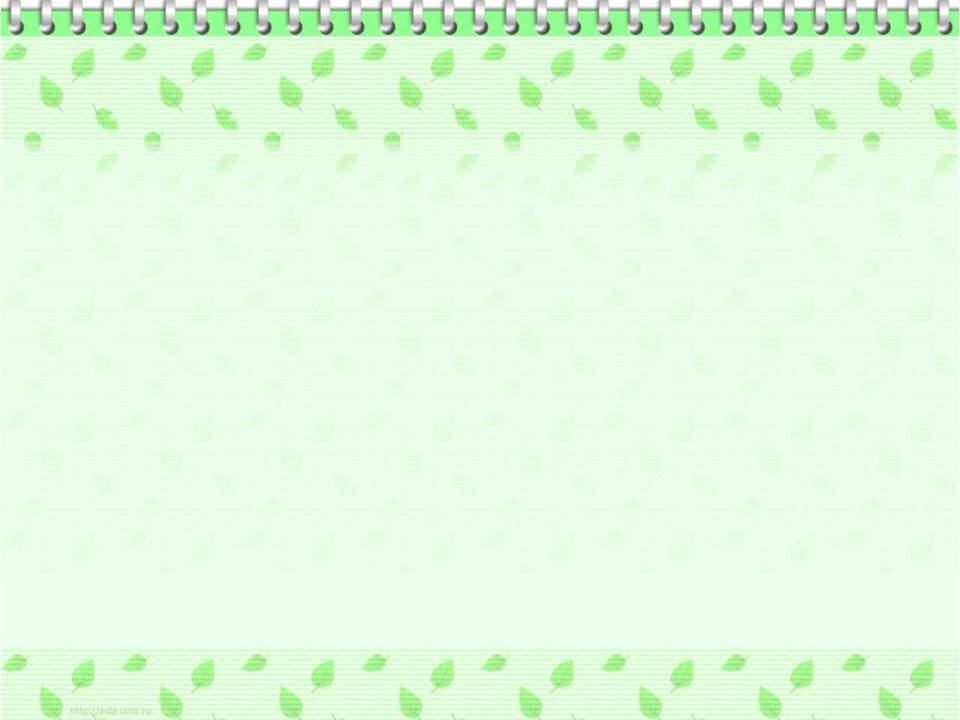 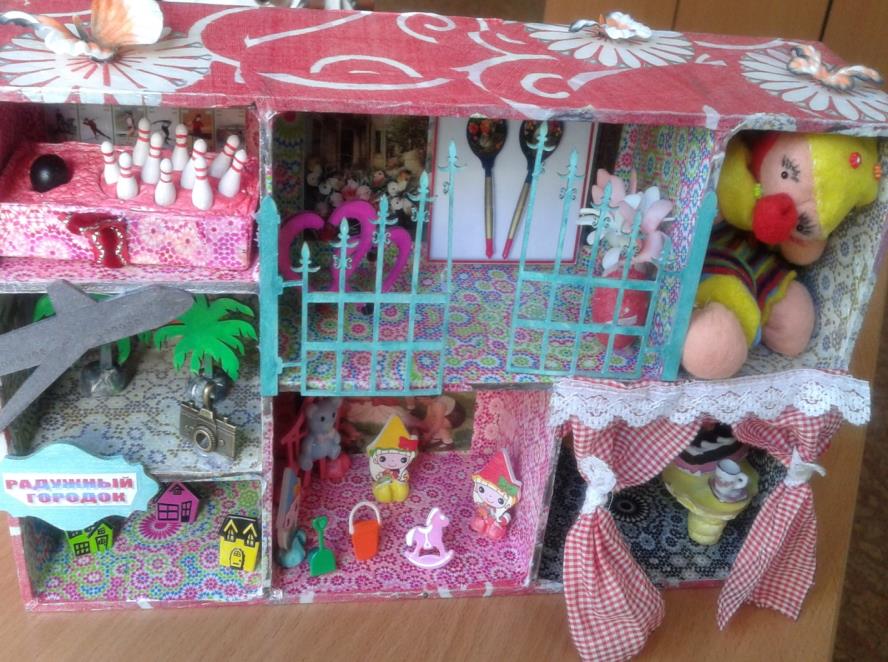 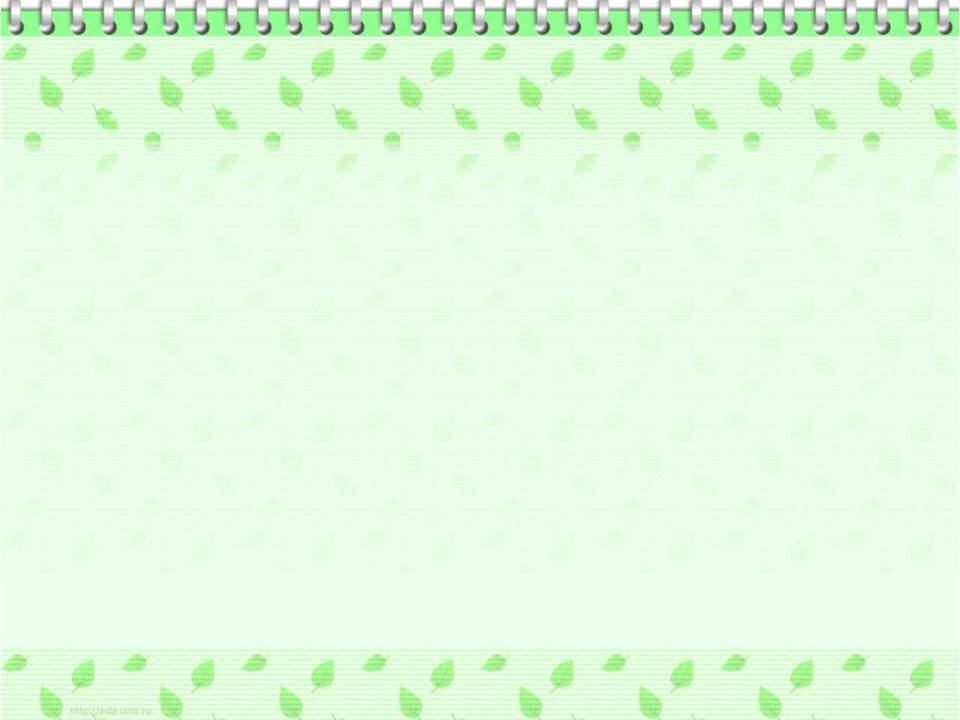 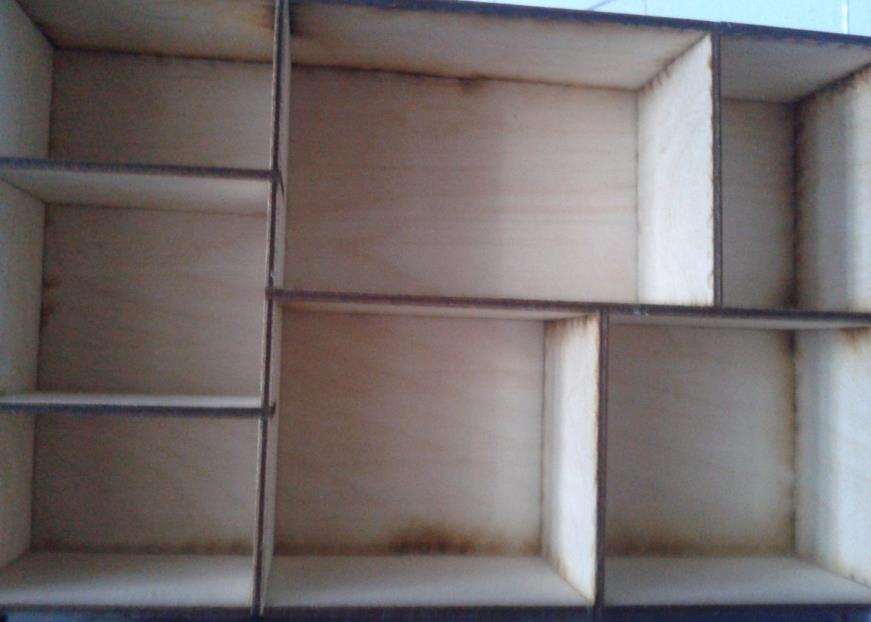 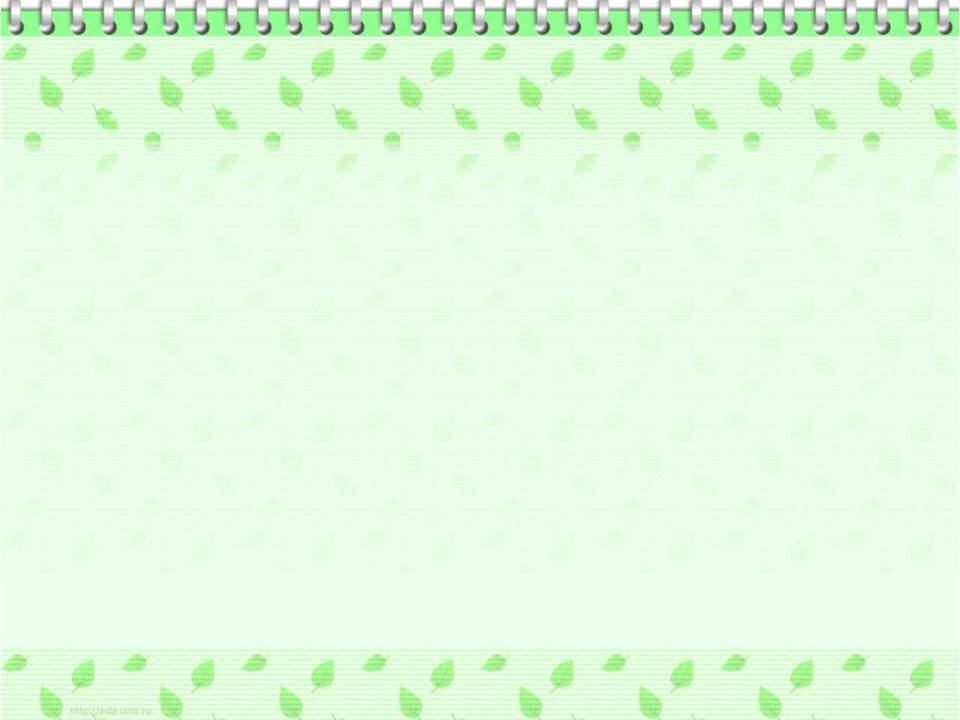 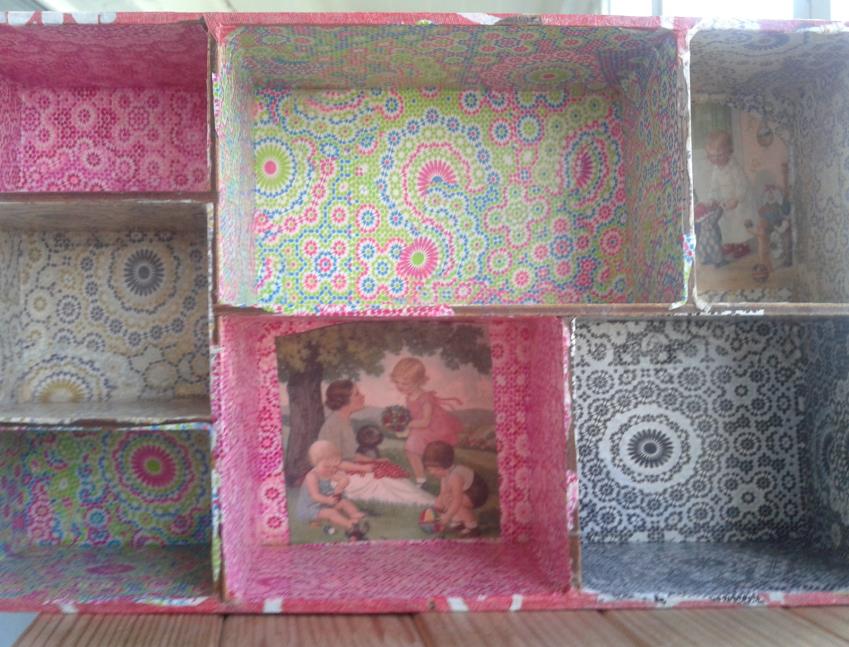 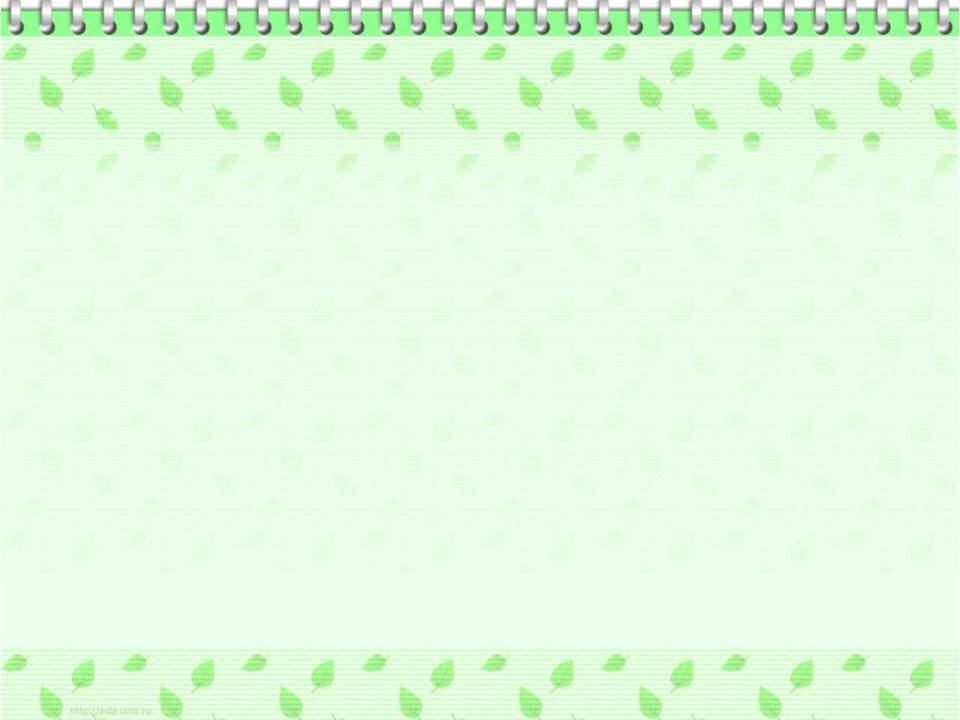 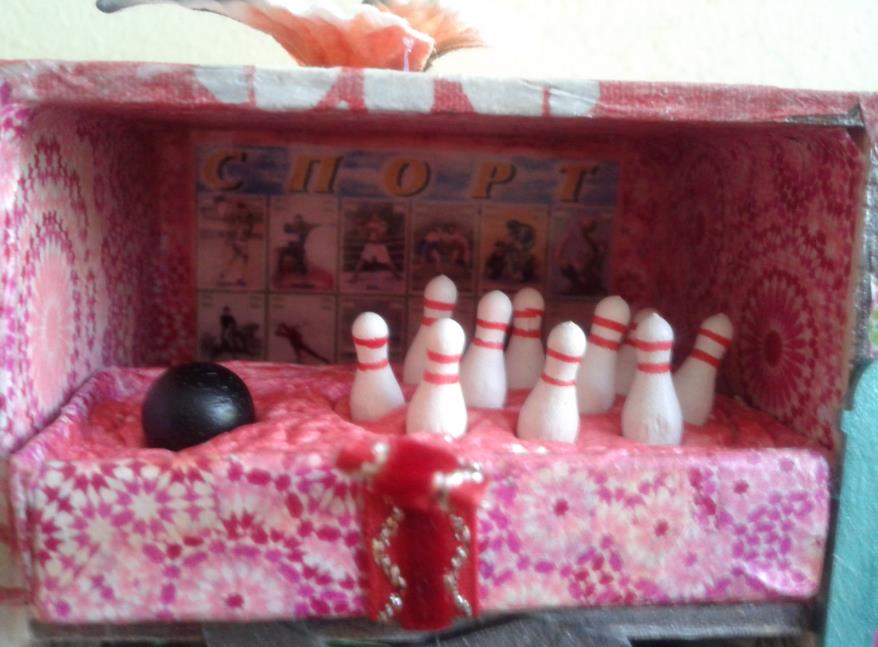 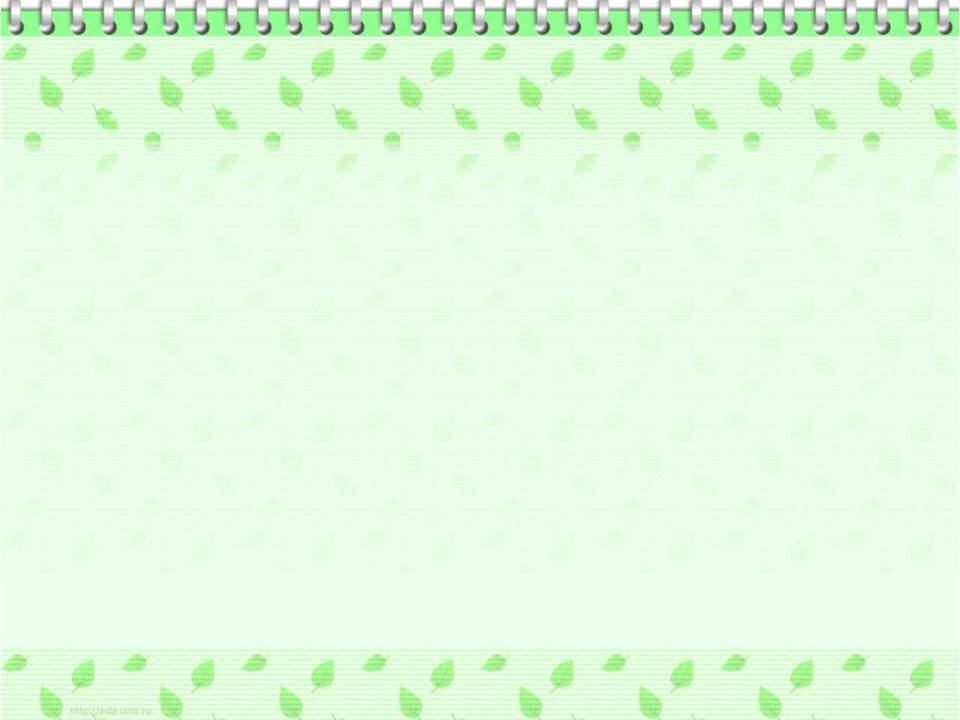 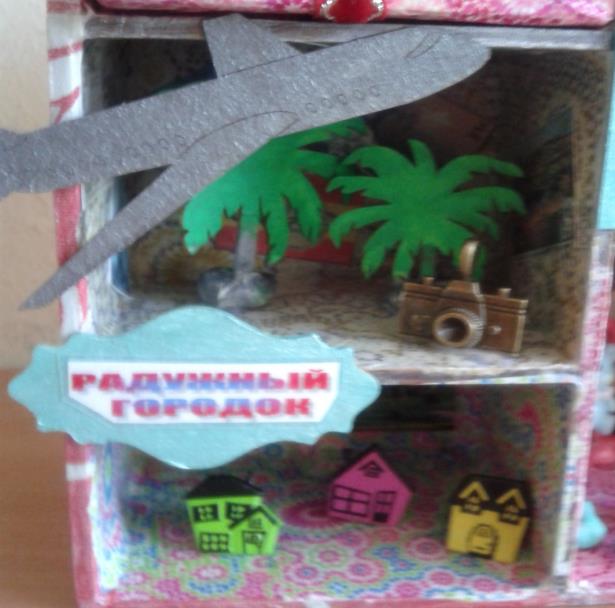 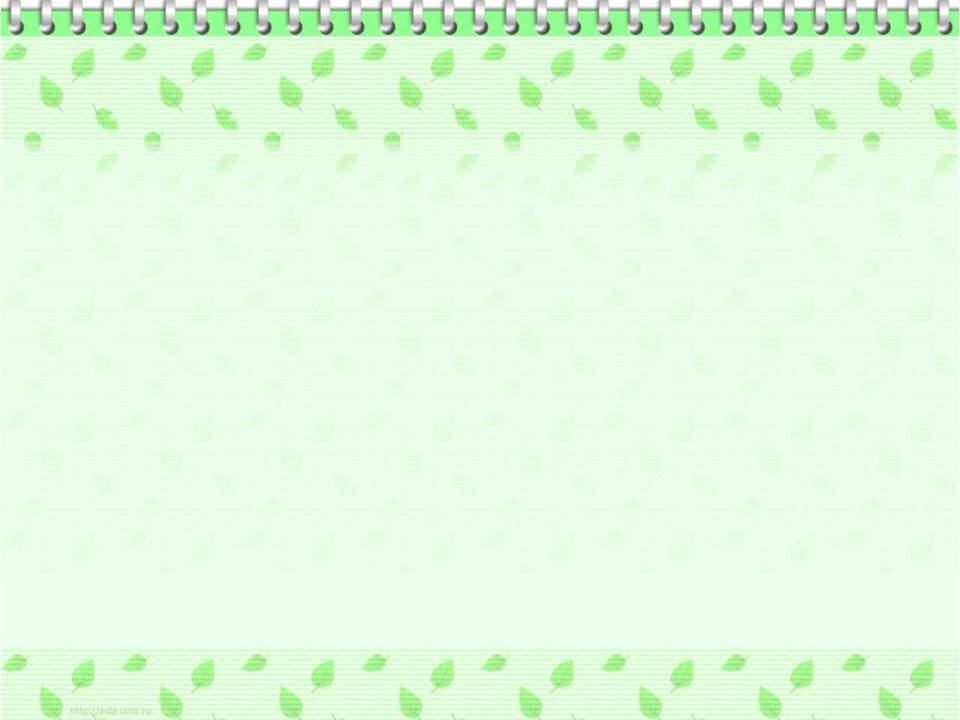 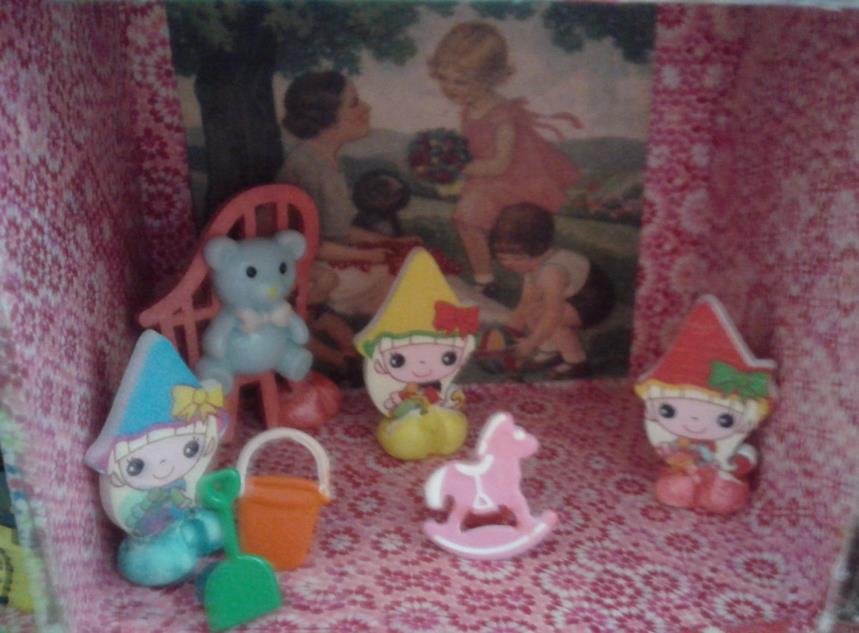 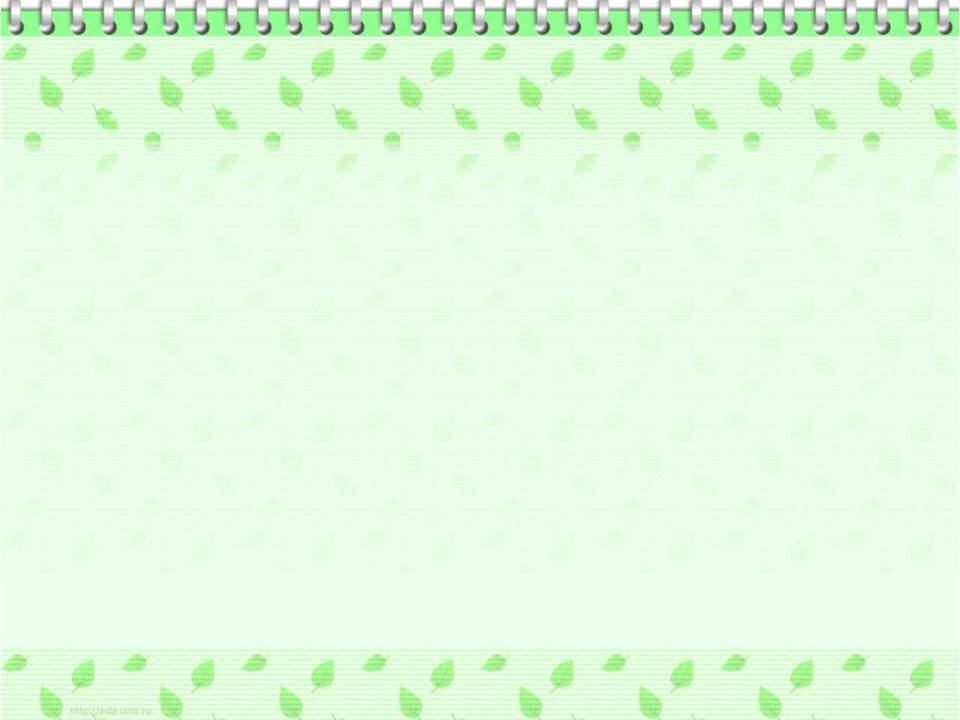 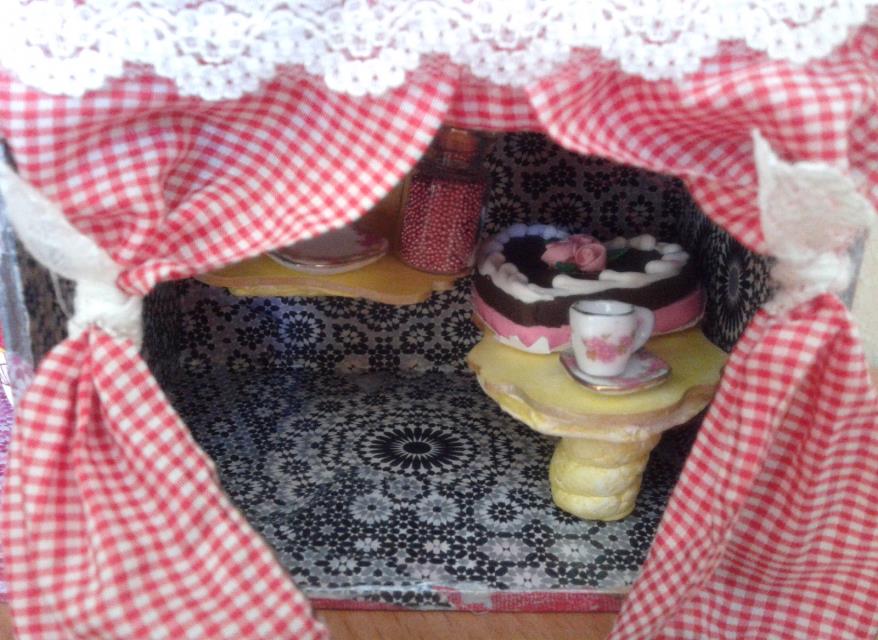 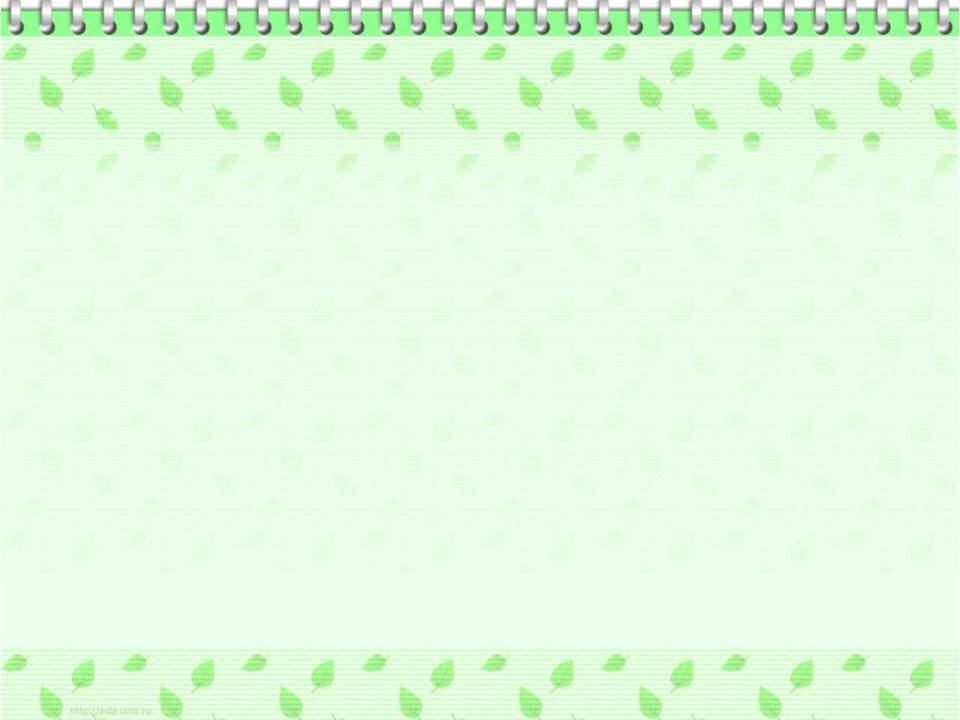 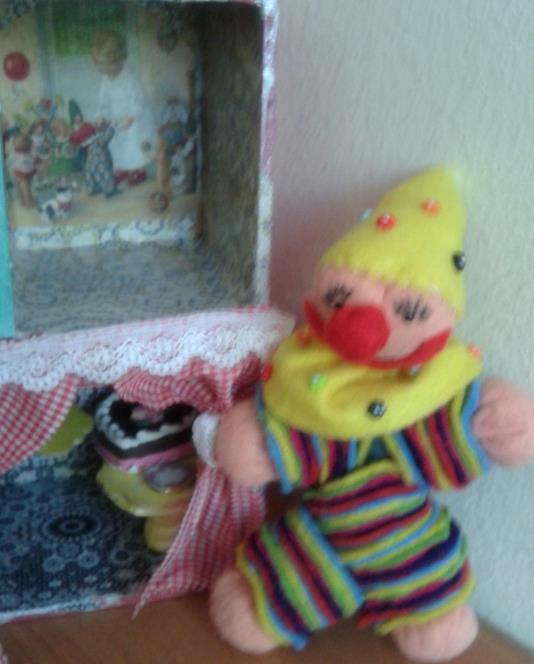 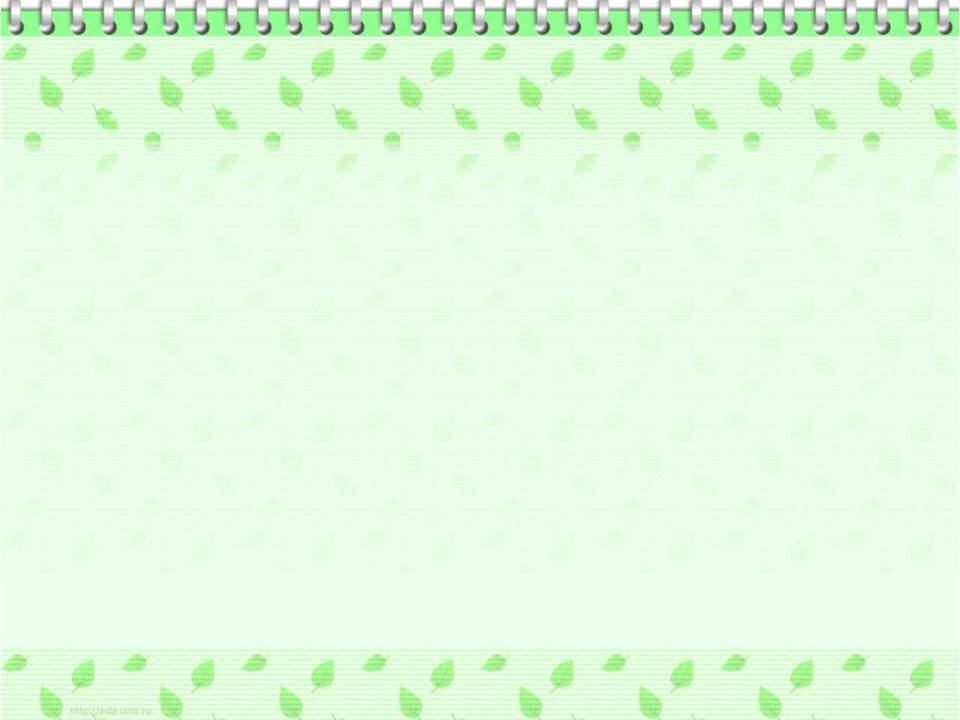 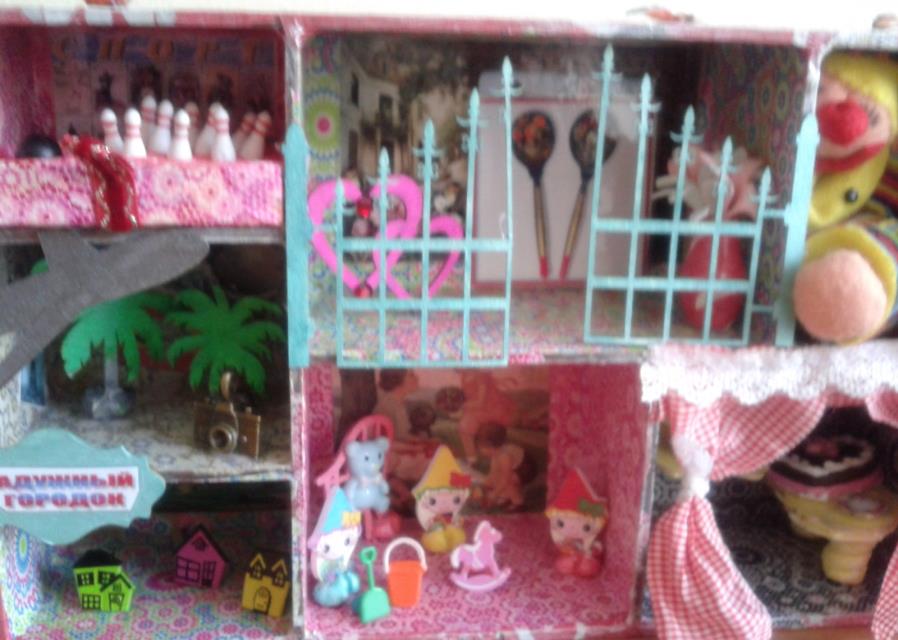 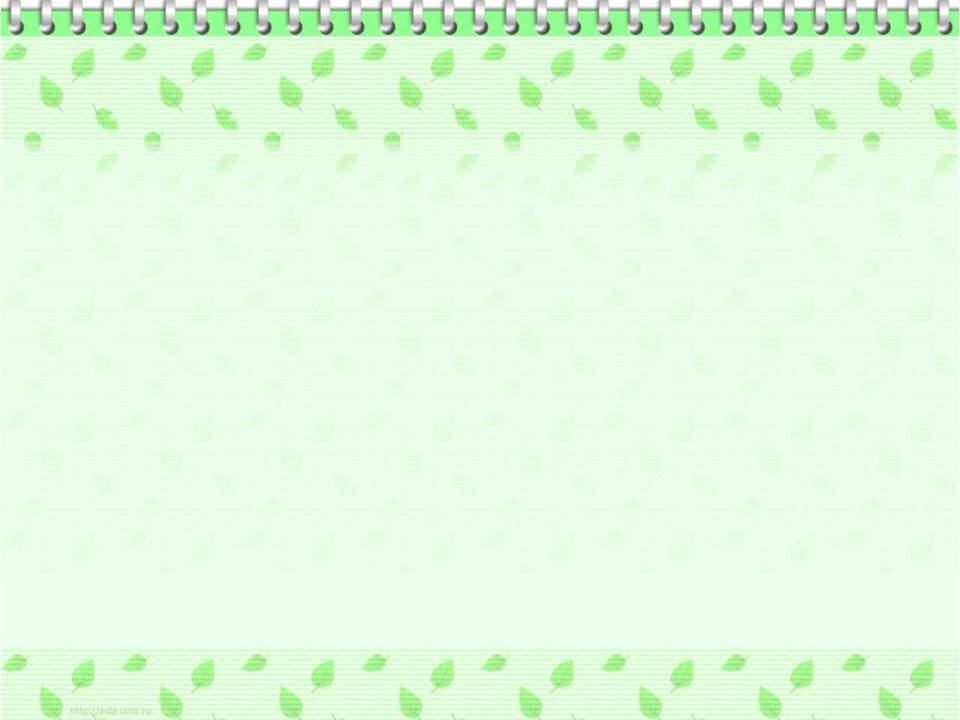 Работа, представленная в презентации,
выполнены автором :
музыкальным руководителем  
ГБОУ Школа №281 дошкольного отделения №2 
города МОСКВЫ
СВЯТОЛУЦКОЙ  СУРИЁЙ  ГАИТХАНОВНОЙ